Vårdförbundet i avtalsrörelsen 2025
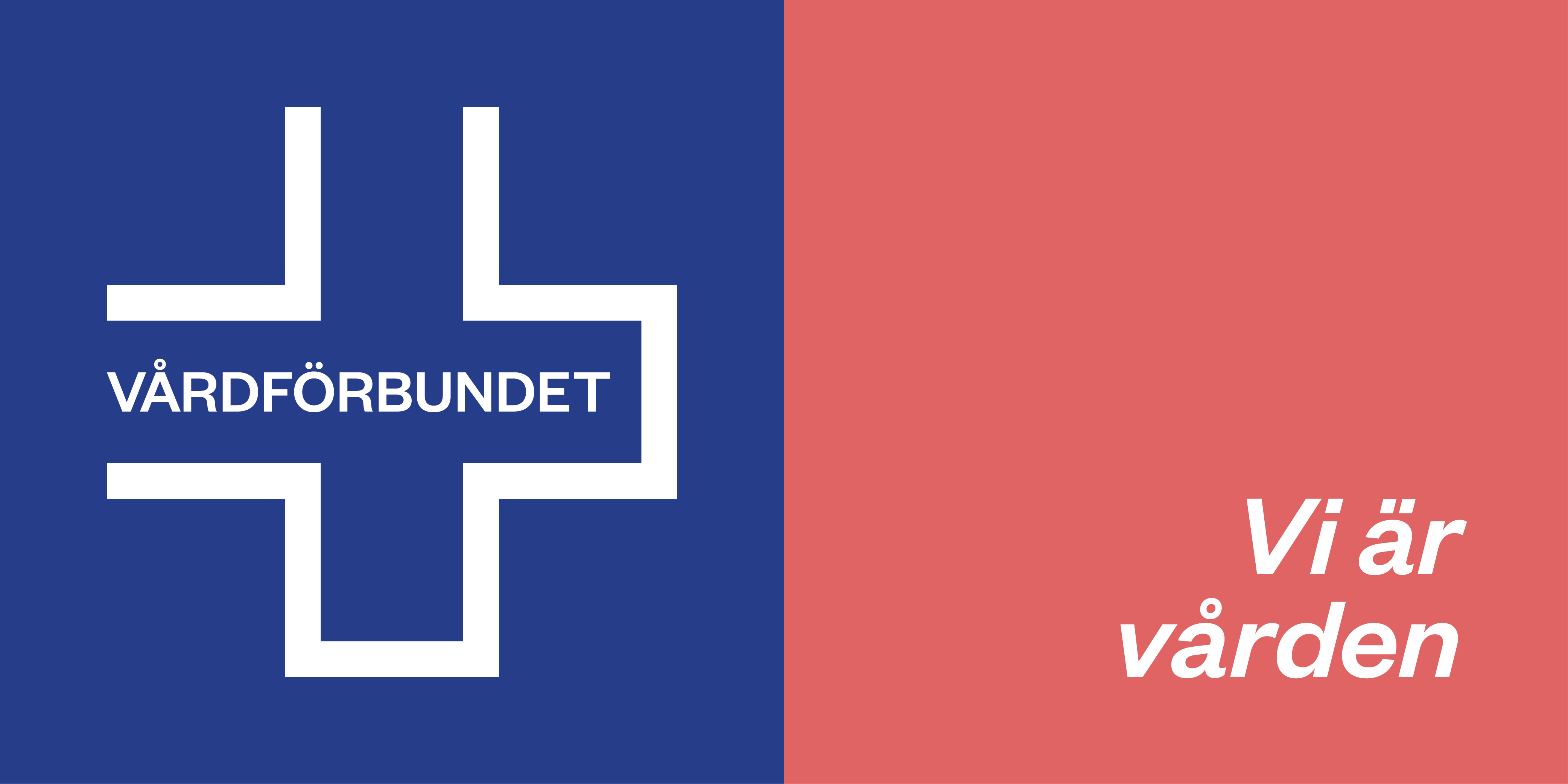 Tidslinje avtalsrörelsen 2025
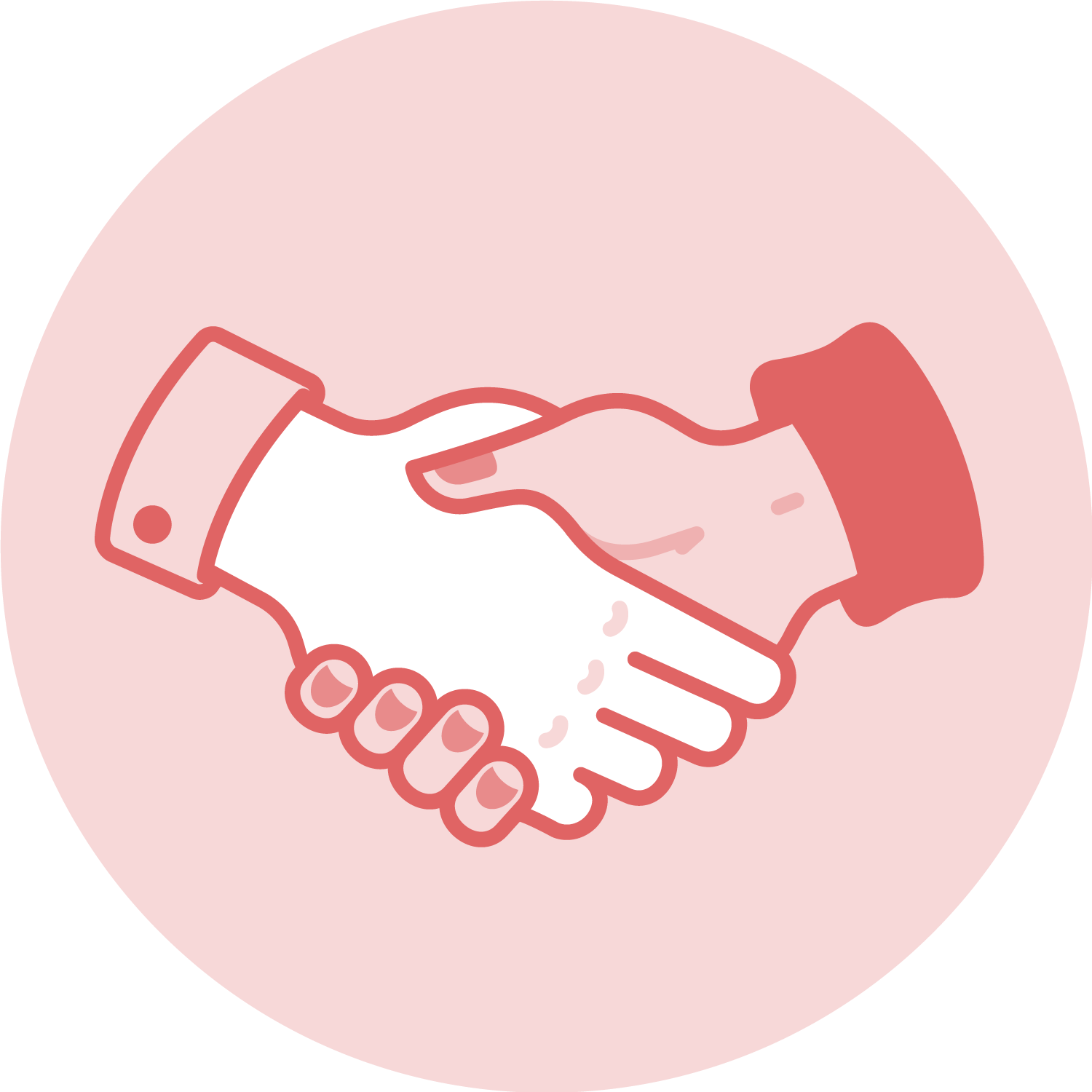 20 decVårdförbundet sa upp centrala kollektivavtalet HÖK 24.
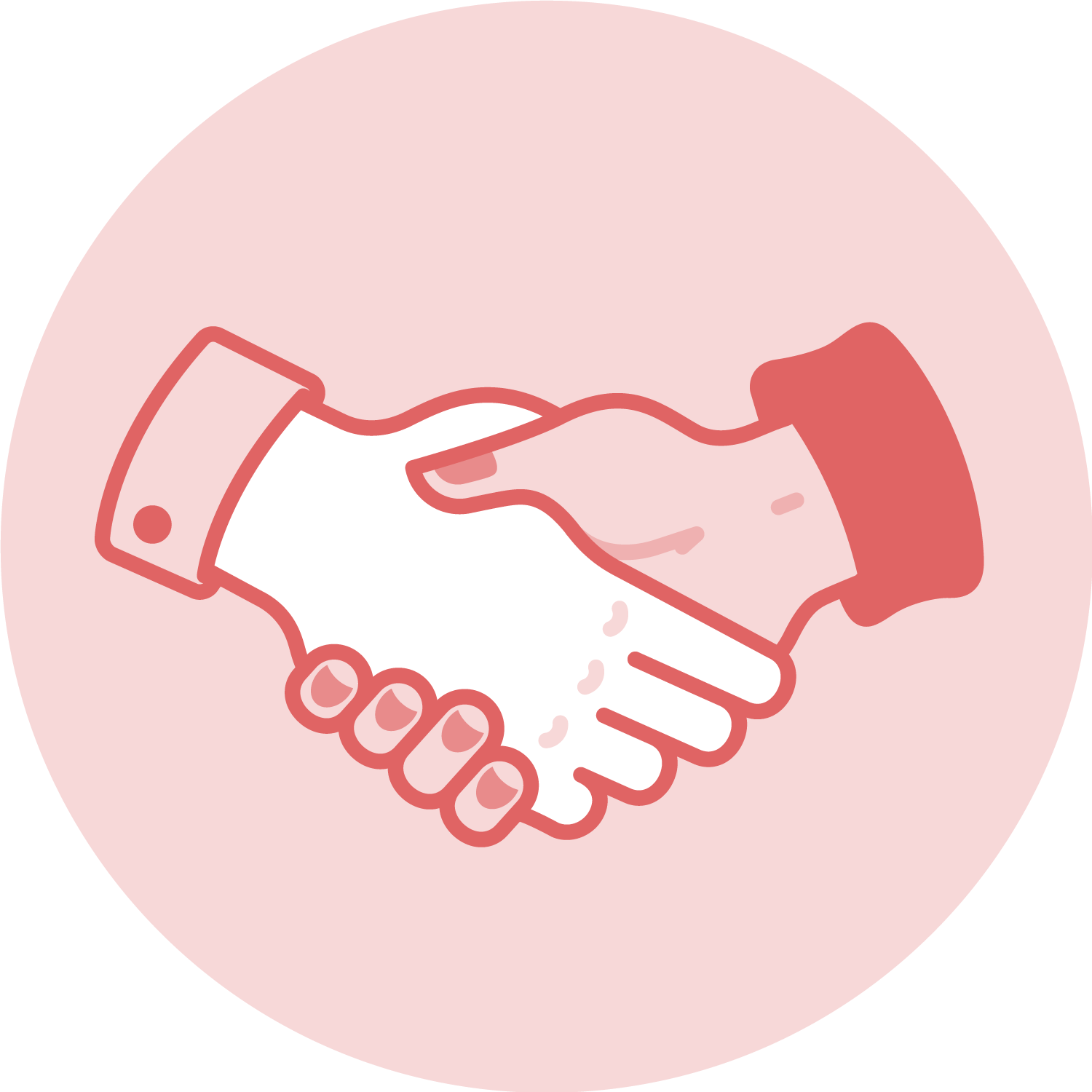 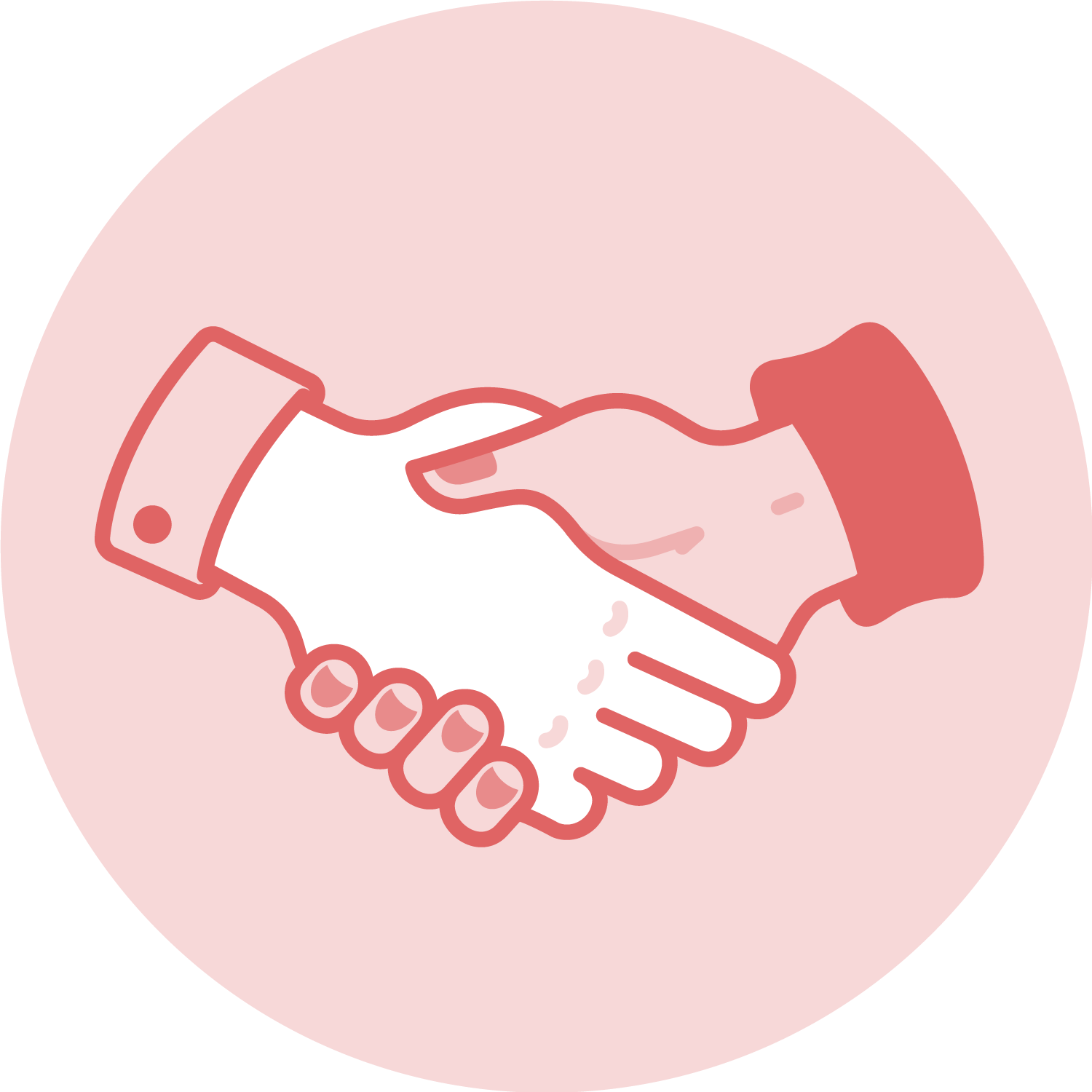 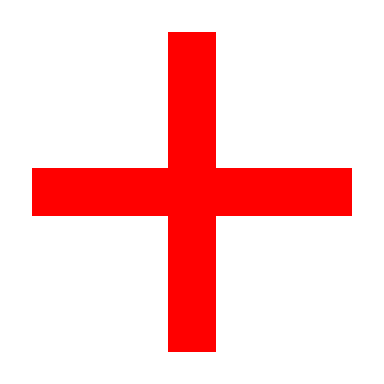 31 marsAvtal med SKR/Sobona löper ut. Det nya ”märket” sätts av industrins parter.
31 SeptemberAvtal med Fremia, Arbetsgivarverket och Arbetsgivaralliansen löper ut.
Aug
Okt
Jun
Sep
Nov
Dec
Jul
Dec
Apr
Jan
Maj
Feb
Mar
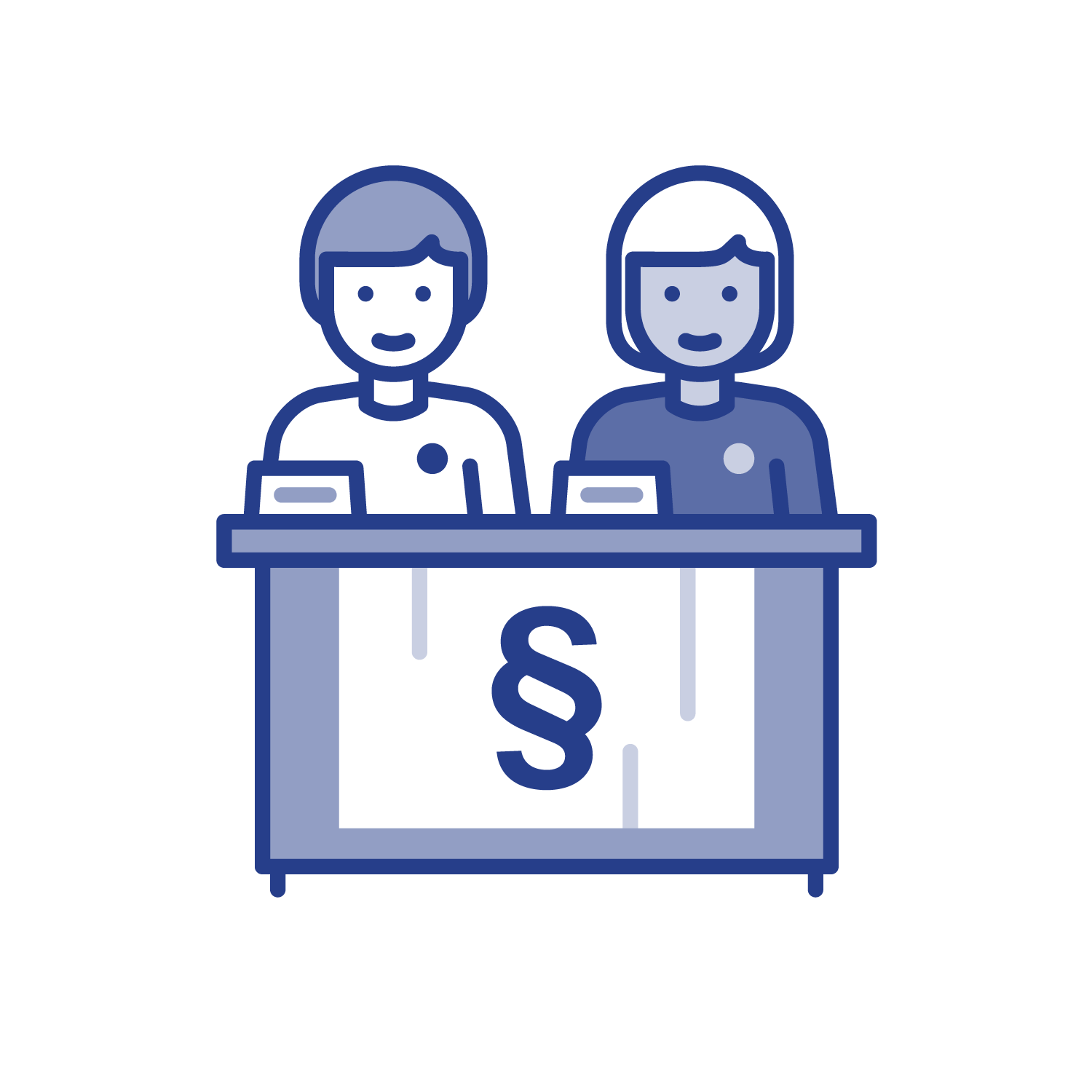 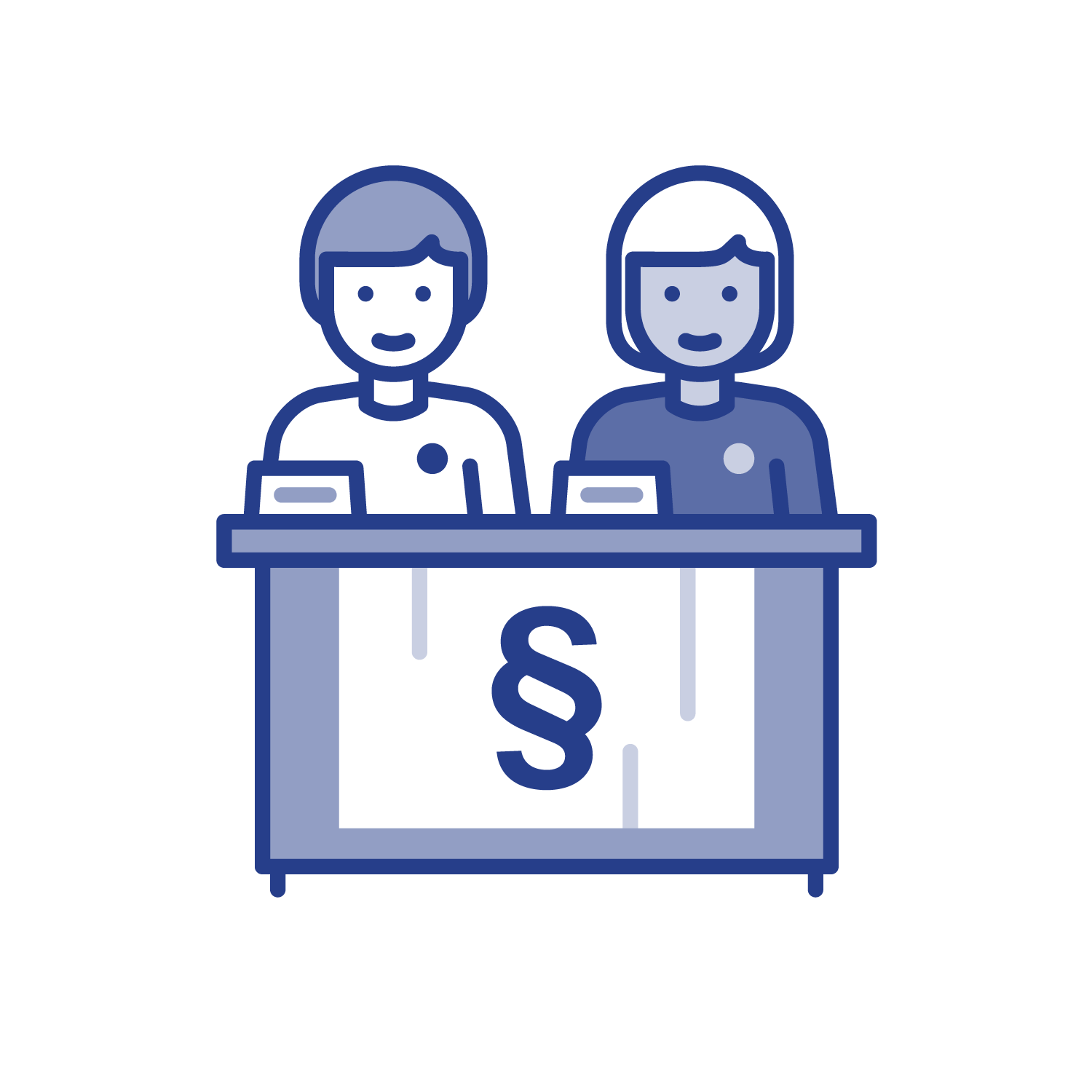 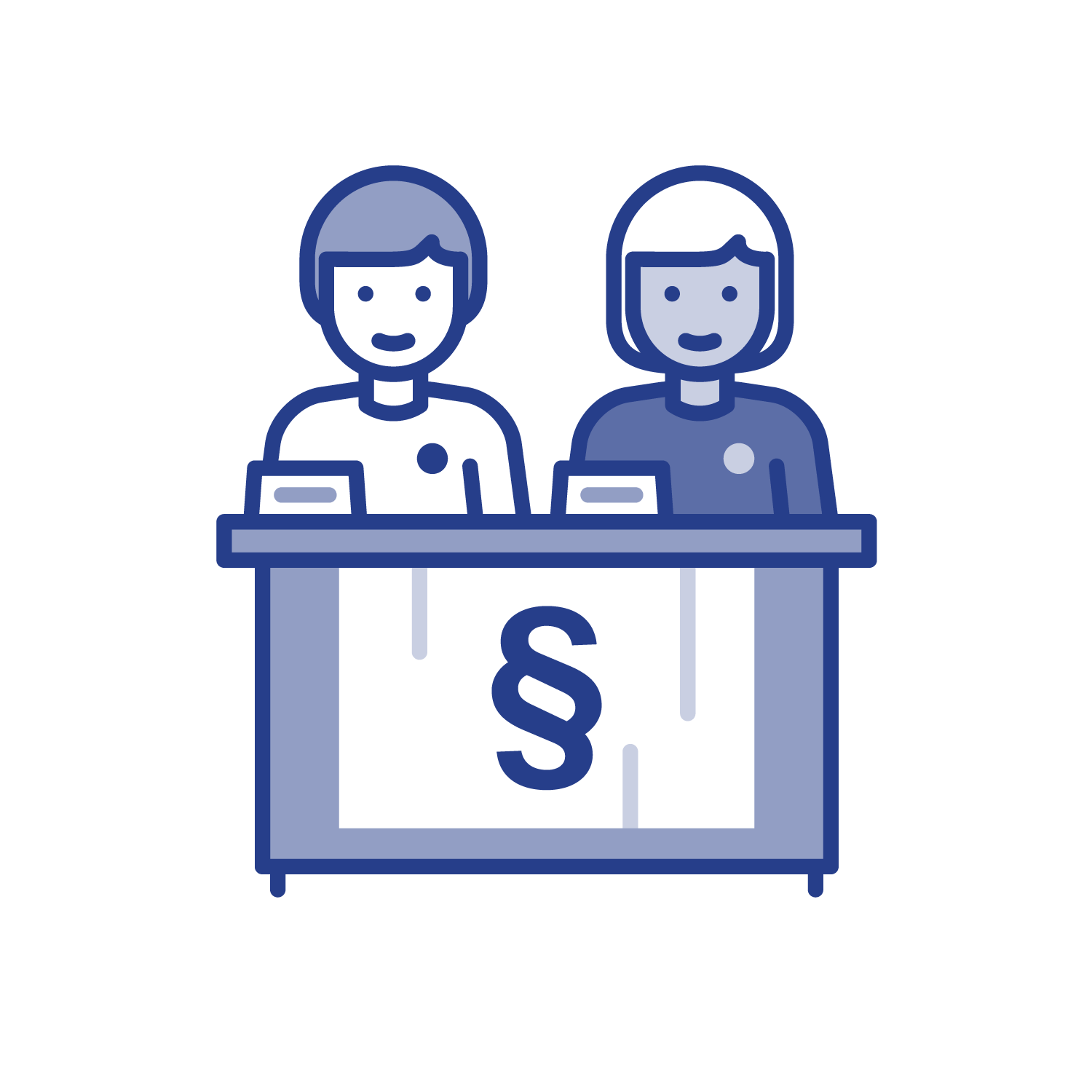 Sept-DecFörhandlingarmed Almega och Vårdföretagarna.
Januari-marsFörhandlingar med SKR/Sobona. Om parterna inte är överens 31 mars kan avtalet förlängas/prolongeras.
Maj-SeptemberFörhandlingar med Fremia, Arbetsgivarverket och Arbetsgivaralliansen.
Den 20 december 2024 sade Vårdförbundet upp det centrala kollektivavtalet HÖK 24 …
LÄS MERvardforbundet.se/avtalsrorelse2025
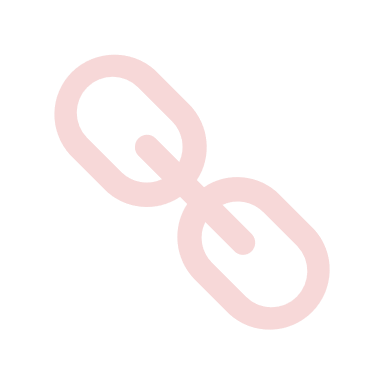 … och lämnade över yrkanden till arbetsgivarparten Sveriges Kommuner och Regioner (SKR) samt Sobona
LÄS MERvardforbundet.se/avtalsrorelse2025
LÄS MER
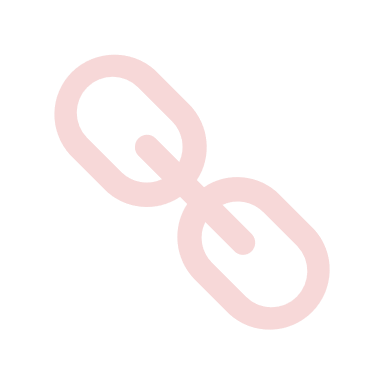 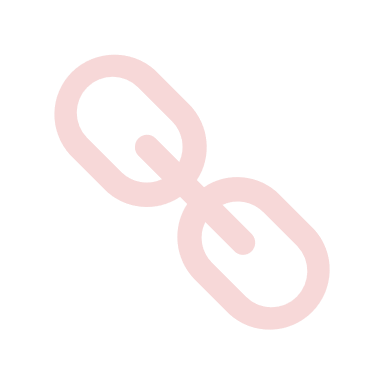 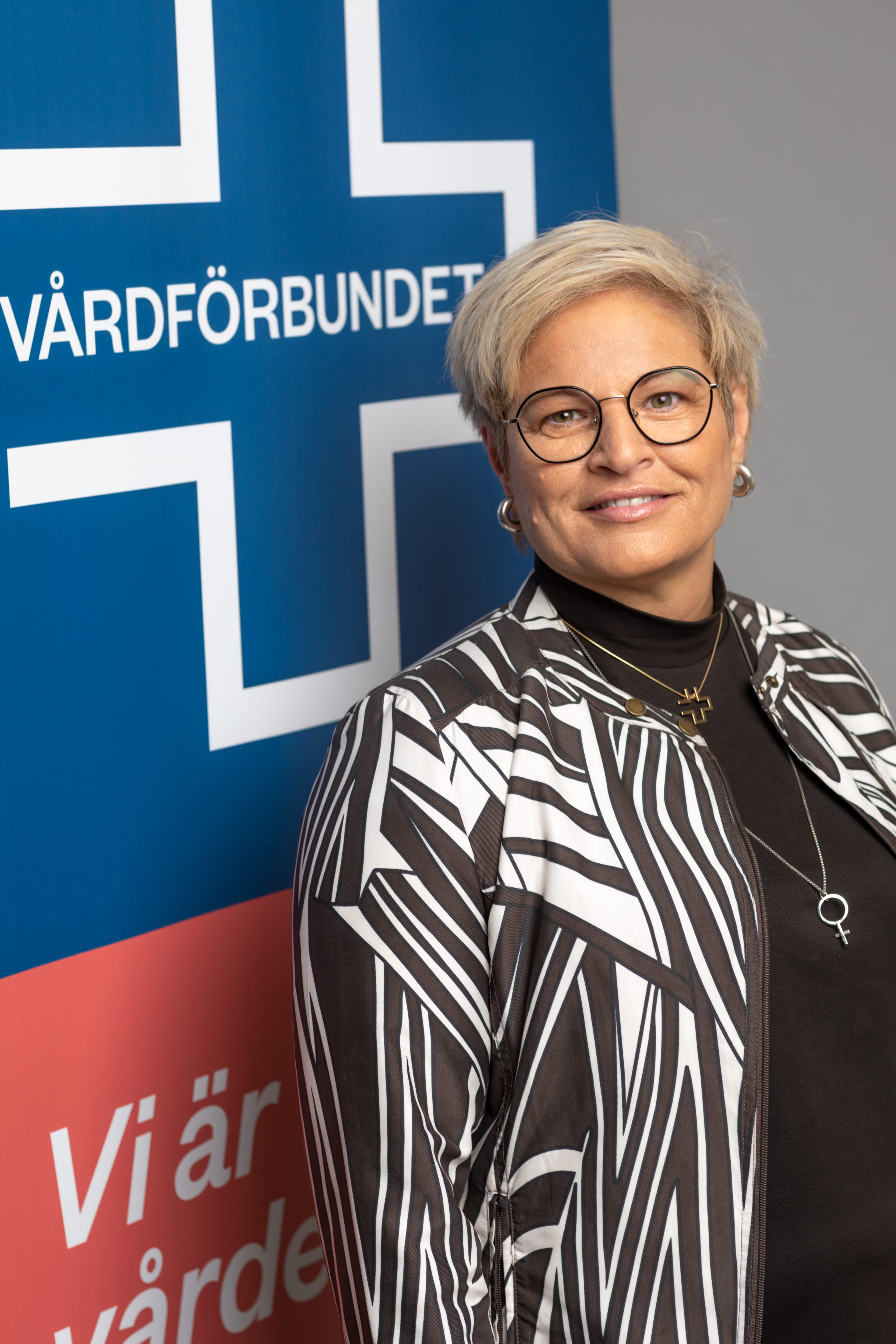 ”Shyssta scheman och ostörd ledighet”
Arbetstidsförkortning, schyssta scheman och ostörd ledighet är avgörande för hållbara heltider. För att attrahera och behålla personal krävs rätt bemanning, planering och möjlighet till återhämtning. Utvilad personal ger säker vård – det måste vara målet.
/Sineva Ribeiro, förbundsordförande Vårdförbundet
LÄS MERvardforbundet.se/avtalsrorelse2025
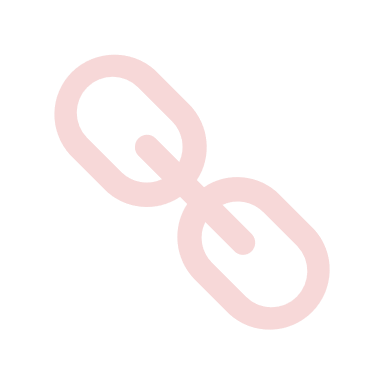 Våra prioriterade frågor i avtalsrörelsen
4
Jämställda villkor som möjliggör heltider och god arbetsmiljö
Rätt till förutsägbara scheman och ostörd fritid genom att begränsa användningen av förskjuten arbetstid, övertid och beredskap
1
Höjda relativlöner och god löneutveckling för att attrahera och behålla kompetens
Möjlighet till ett socialt liv genom att begränsa antalet arbetspass på helger och nätter
5
2
3
Övertidsersättning för deltidsarbetande, på samma sätt som för heltidsarbetande
Säkra hälsa och fritid genom förkortad arbetstid
6
LÄS MERvardforbundet.se/avtalsrorelse2025
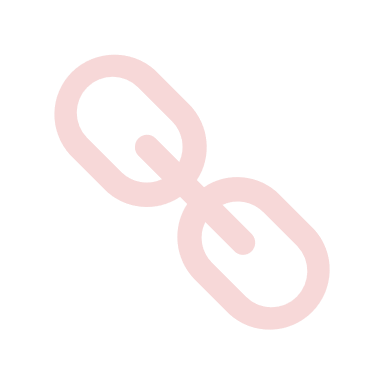 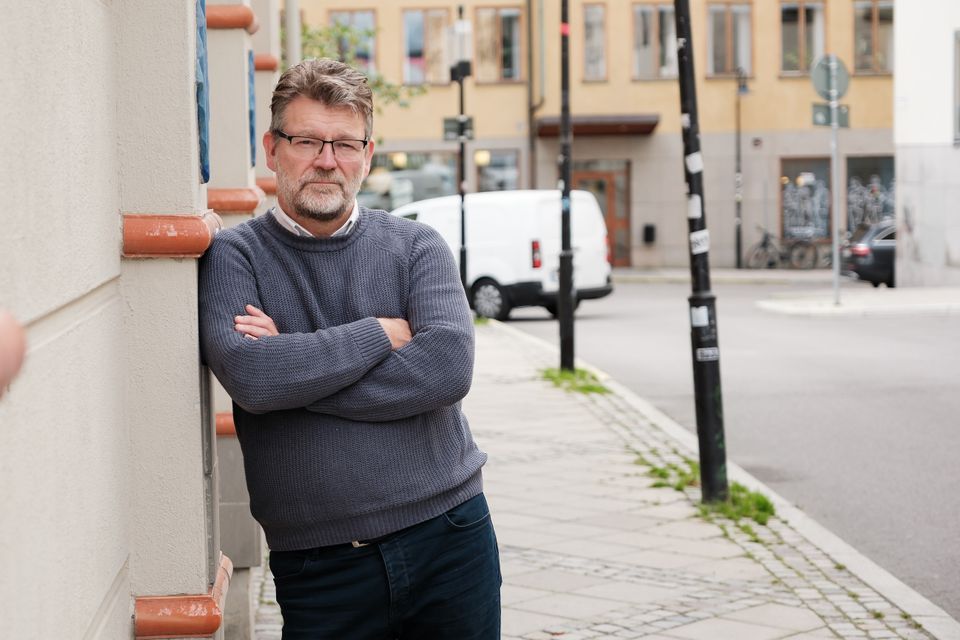 ”Förutsägbarhet och rimlig ersättning”
I alla årets förhandlingar kokar det ner till samma utgångspunkter för oss: möjlighet till återhämtning, förutsägbarhet i schemaläggning och rimlig ersättning. Det är grundläggande behov för våra medlemmar i alla sektorer.
Mathias Åström, förhandlingschef Vårdförbundet
Foto: Sven Jansson, Sveriges Lärare
LÄS MERvardforbundet.se/avtalsrorelse2025
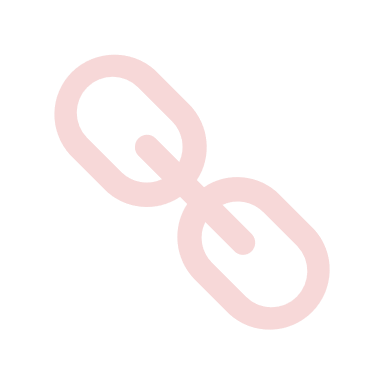 Vi håller våra medlemmar informerade om avtalsrörelsen i sociala kanaler och på webbplatsen
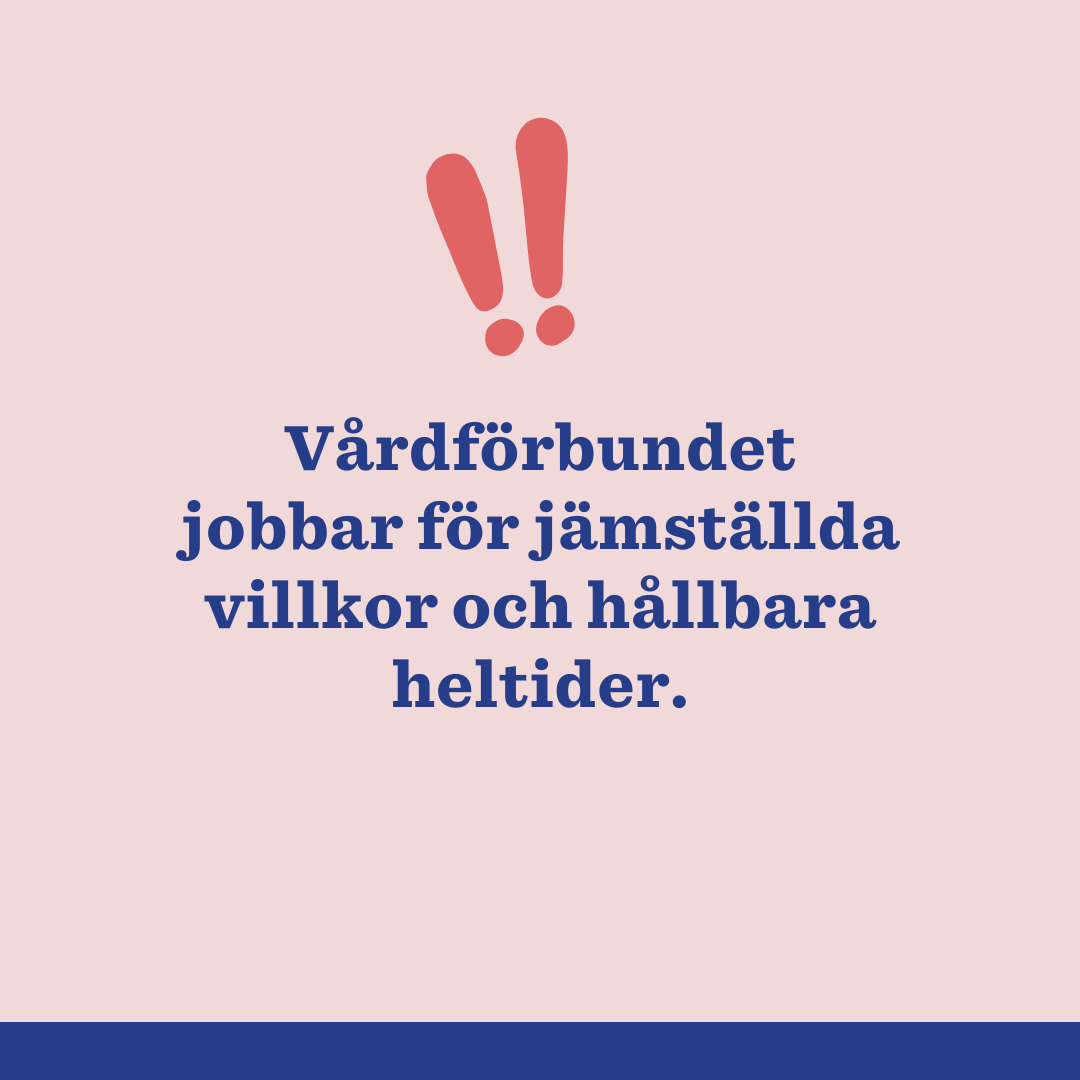 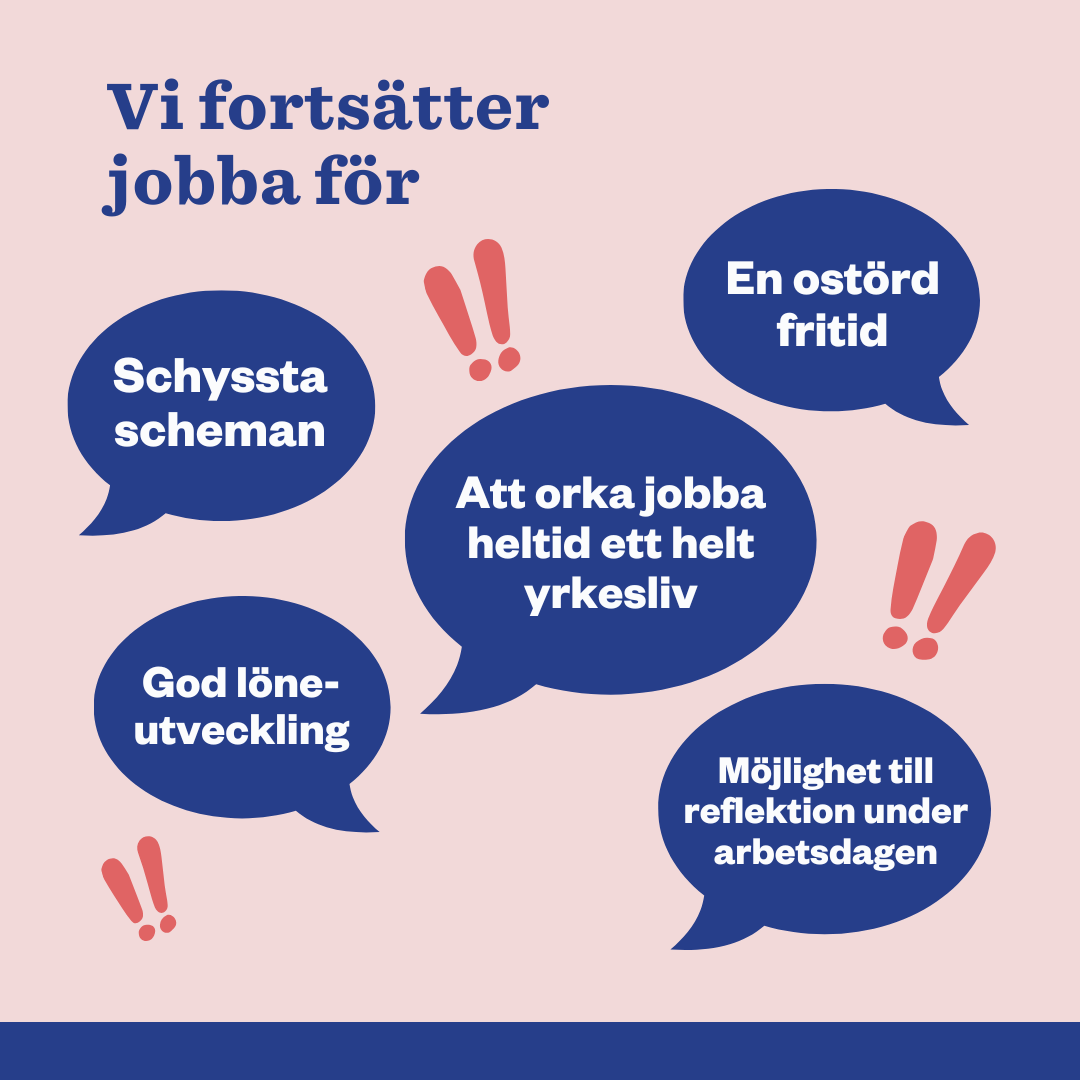 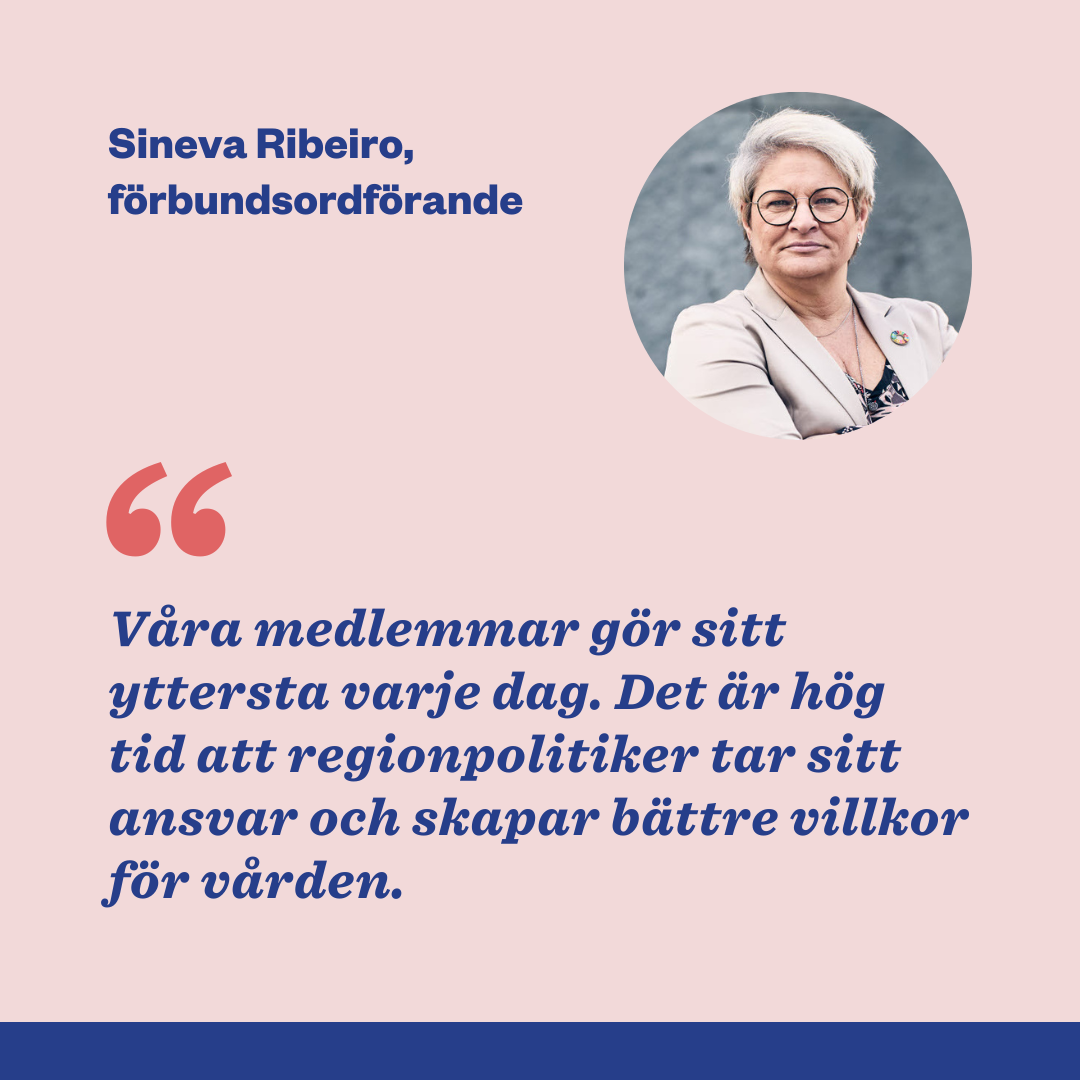 Du följer
väl oss?
Årets avtalsrörelse är omfattande
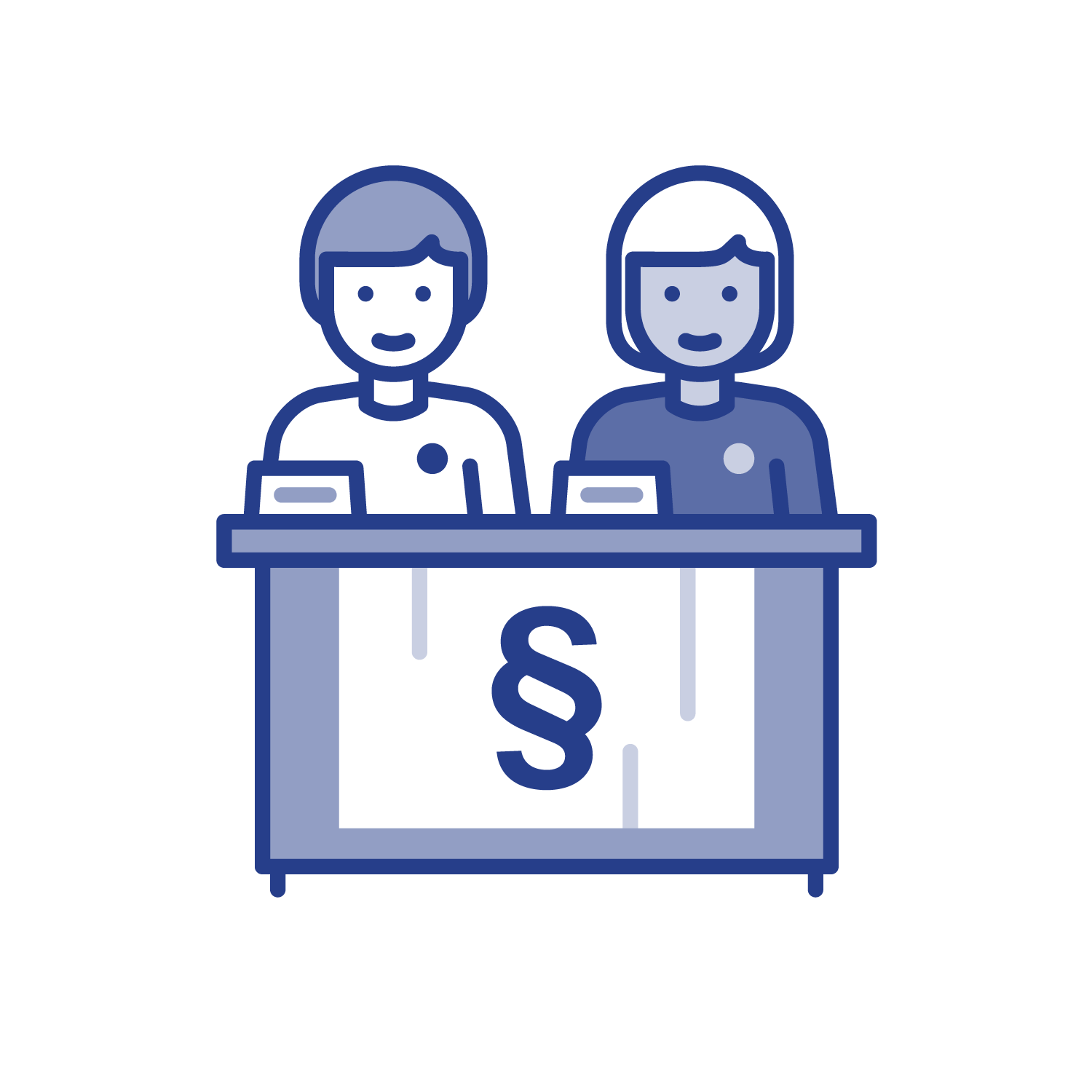 I årets avtalsrörelse är det ett ovanligt stort antal fackförbund som deltar i förhandlingarna samtidigt. Flera hundra avtal ska omförhandlas och flera branscher och yrkesgrupper är involverade. Det ställer höga krav på samordning och samarbete mellan förbunden för att säkra bra villkor för medlemmarna och samtidigt främja en hållbar utveckling på arbetsmarknaden.
LÄS MER OM SVENSKA MODELLENtco.se/fakta-och-politik/partsmodellen
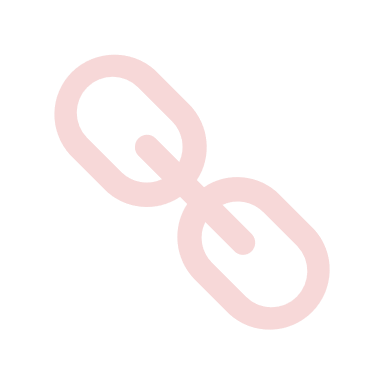 Den svenska modellen
Den svenska modellen bygger på att det är arbetsmarknadens parter (arbetsgivarorganisationer och fackliga organisationer) som genom förhandlingar av kollektivavtal kommer överens om hur löner ska sättas och vilka arbetsvillkor som ska gälla. Det har gjort att det ofta råder arbetsfred på svensk arbetsmarknad och att vi har långt färre arbetsmarknadskonflikter än i andra länder. Lagstiftning reglerar endast vissa delar i till exempel Lagen om medbestämmande i arbetslivet (MBL), Arbetstidslagen (ATL) och Arbetsmiljölagen (AML). Kollektivavtalen bygger vidare på dessa.
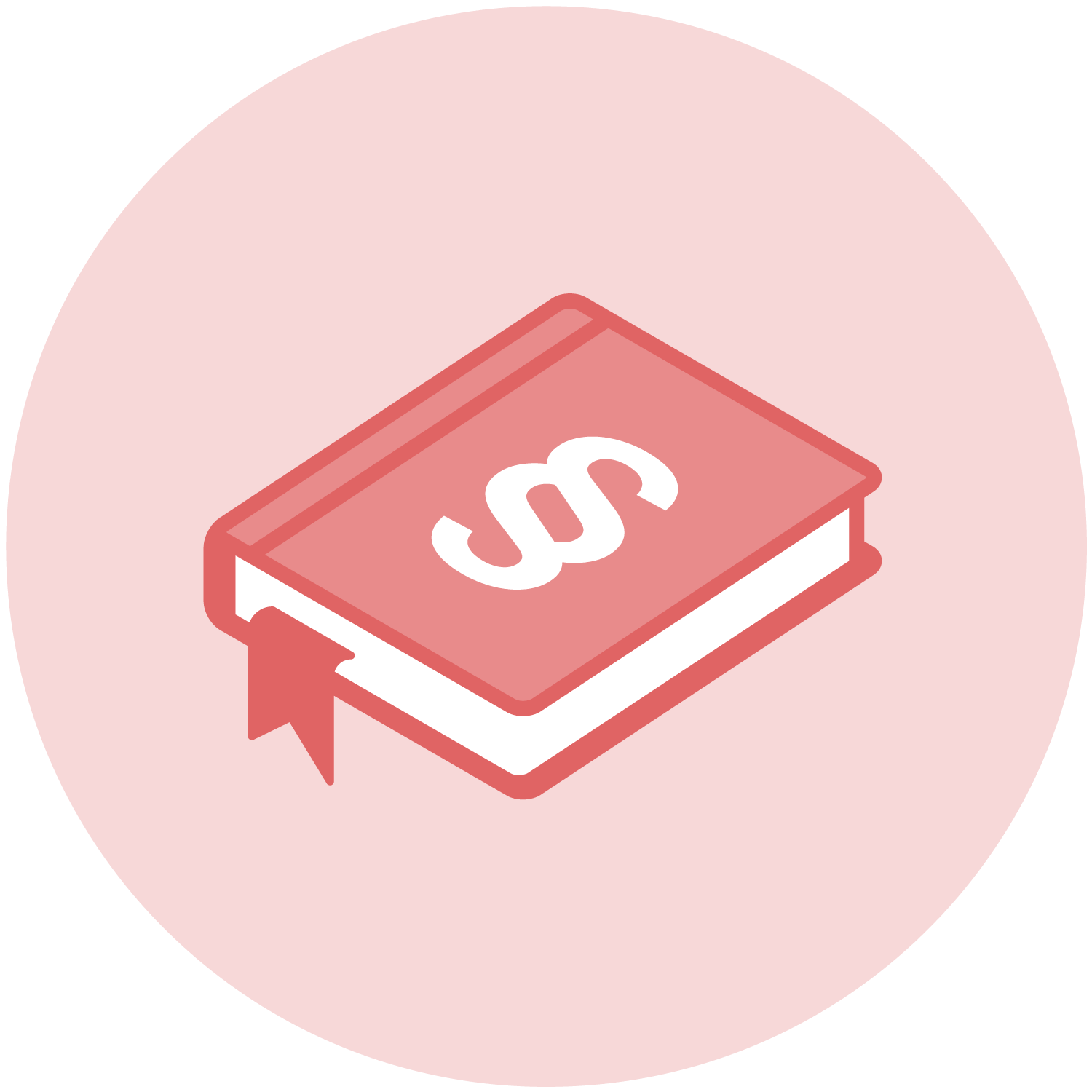 LÄS MER OM SVENSKA MODELLENtco.se/fakta-och-politik/partsmodellen
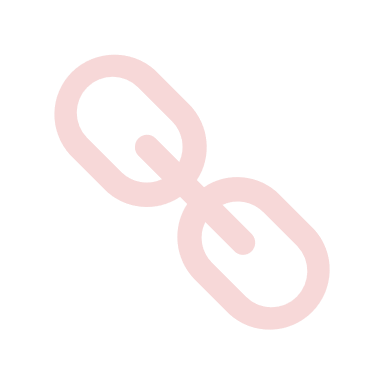